Свойства параллельных прямых
Свойства параллельных прямых.
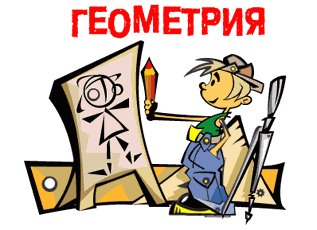 с
2
1
а
3
4
Р
b
Если две параллельные прямые пересечены
секущей, то
НАКРЕСТ ЛЕЖАЩИЕ углы равны.
Свойства параллельных прямых.
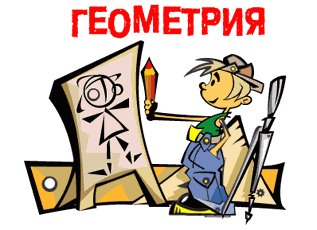 с
2
1
3
4
а
6
5
7
Р
8
b
Если две параллельные прямые пересечены
секущей, то
СООТВЕТСТВЕННЫЕ углы равны.
Свойства параллельных прямых.
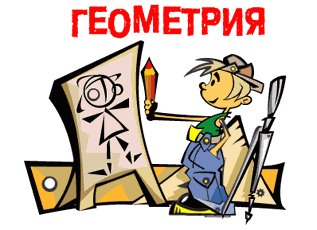 с
2
1
а
3
4
Р
b
Если две параллельные прямые пересечены
секущей, то
сумма ОДНОСТОРОННИХ углов равна 1800.
Вертикальные углы
C
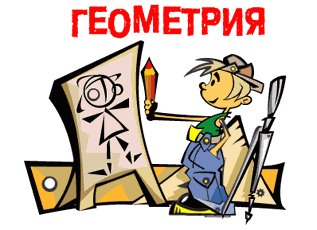 А
О
В
D
Смежные углы
В
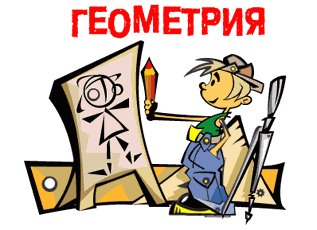 А
О
C
1.
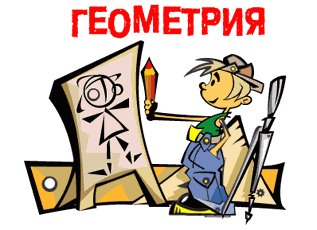 Дано: 
Доказать:    а ll b
Подсказка (2)
с
Определите углы
1
а
Признак 
параллельности
прямых
2
b
Накрест лежащие углы равны
- прямые параллельны
Вывод
2.
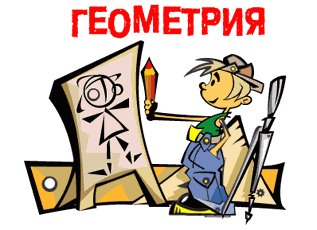 Дано: 
Доказать:    а ll b
Подсказка (2)
с
Определите углы
1
а
2
Признак 
параллельности
прямых
b
Сумма односторонних углов 1800
- прямые параллельны
Вывод
3.
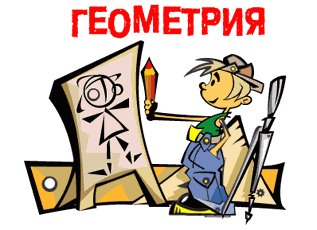 Дано: 
Доказать:    а ll b
Подсказка (2)
с
Определите углы
1
а
Признак 
параллельности
прямых
2
b
Соответственные углы равны
- прямые параллельны
Вывод
4.
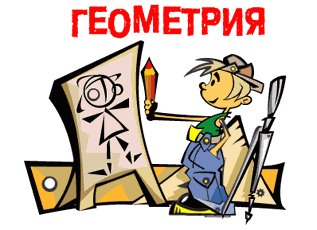 Дано: 
Доказать:    а ll b
Подсказка (2)
с
Смежные углы?
1
2
а
Признак 
параллельности
прямых
3
4
b
или
Соответственные углы равны
- прямые параллельны
Вывод (2)
5.
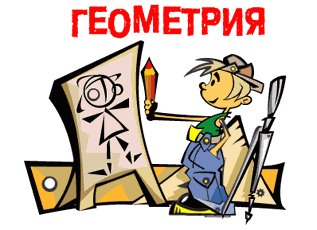 Дано: 
Доказать:    а ll b
Подсказка (2)
с
Вертикальные углы?
1
2
а
3
Признак 
параллельности
прямых
4
b
Сумма односторонних углов 1800
- прямые параллельны
Вывод
6.
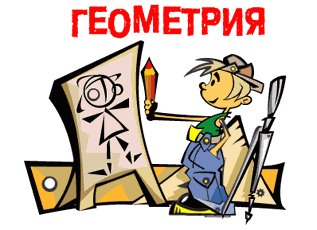 Дано: 
Доказать:    AB ll CD
Подсказка (3)
B
Необходимо доказать,
что ΔАОВ = ΔCOD
A
O
Определите углы
C
Признак 
параллельности
прямых
D
Накрест лежащие углы равны
- прямые параллельны
Вывод
7.
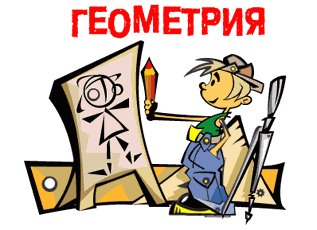 Дано: 
Доказать:    a ll c
Подсказка (3)
1
a
Углы 1 и 2…
Признак?
b
2
4
Определите углы
3 и 2
c
3
d
Следствие из аксиомы
параллельных
прямых
Если две прямые параллельны 
третьей  прямой, то они 
параллельны
Вывод
8.
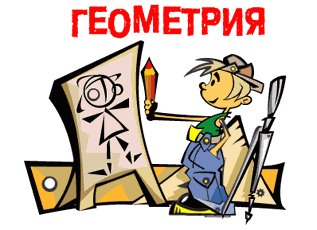 Дано: 
Доказать:    a ll c
Подсказка (3)
1
a
4
Вертикальные
углы
b
2
Определите углы
3 и 2
c
3
d
Следствие из аксиомы
параллельных
прямых
Если две прямые параллельны 
третьей  прямой, то они 
параллельны
Вывод
9.
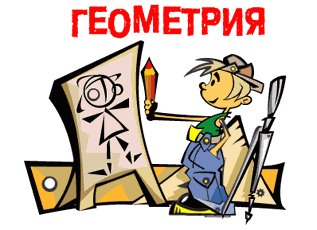 Дано: 
Какие из прямых параллельны?
Подсказка (3)
1
a
Вертикальные
углы
b
2
Смежные углы
c
3
d
Виды углов
Вывод
10.
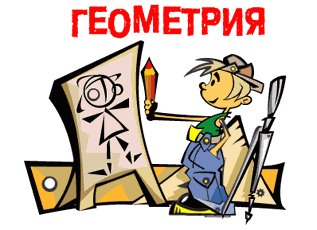 Дано: 
Доказать:    m ll n
Подсказка (3)
1
m
3
Вертикальные углы
Определите углы
3 и 2
n
2
Признак
параллельности
прямых
Сумма односторонних углов 1800
- прямые параллельны
Вывод
11.
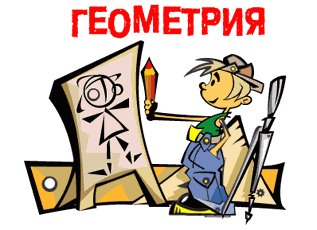 Дано: 
Доказать:    AB ll DE
В
E
Подсказка (3)
Равенство
треугольников
1
2
Определите углы
ВАС и EDF
А
D
С
F
Признак
параллельности
прямых
Соответственные углы равны
- прямые параллельны
Вывод
12.
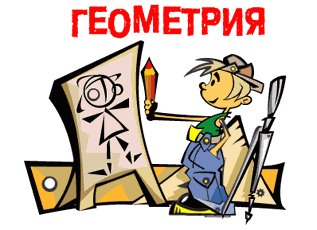 Дано: 
Доказать:    BС ll АE
В
Подсказка (3)
1
2
Равенство
треугольников
А
С
Определите углы
ВСD и DAE
D
Признак
параллельности
прямых
E
Накрест лежащие углы равны
- прямые параллельны
Вывод
Решение задач
по готовым чертежам.
Необходимо по рисунку
записать условие задачи 
и ответить на поставленный 
вопрос.
В задачах подсказки
отсутствуют.
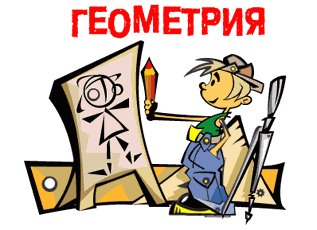 13
14
15
16
17
18
13.
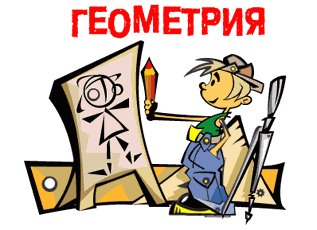 P
E
M
K
Доказать:    PE ll MK
PE ll MK
Вывод
14.
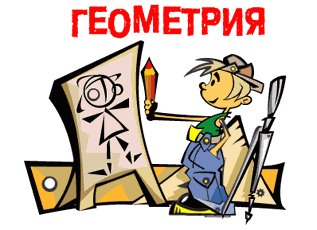 Доказать:    AB ll DE
B
D
C
A
E
AB ll DE
Вывод
15.
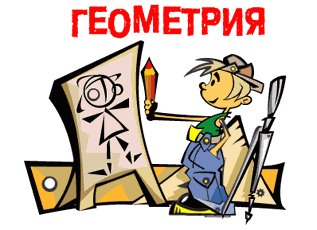 Доказать:    AB ll MN
В
N
А
С
M
K
AB ll MN
Вывод
16.
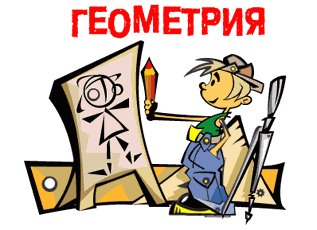 Доказать:   NK ll AC, MN ll BC
N
А
В
M
K
NK ll AC
С
MN ll BC
Вывод (2)
17.
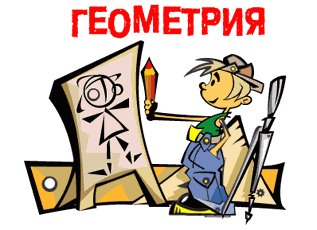 AB = BC
Доказать:   DE ll AC
В
E
D
400
800
DE ll AC
А
С
Вывод
18.
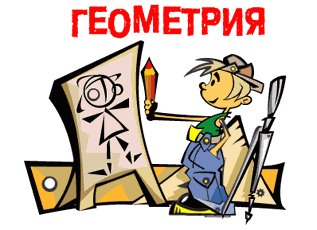 Доказать:   DE ll AC
В
700
D
E
DE ll AC
А
550
С
Вывод
Тестовые задания на
проверку теоретических знаний.
В заданиях 19 и 20 необходимо 
выбрать верные утверждения.

В 21 задании необходимо указать 
продолжение высказывания, 
НЕ соответствующее 
действительности.

В 22 и 23 заданиях кратко 
ответить на вопрос и дать 
пояснение к ответу
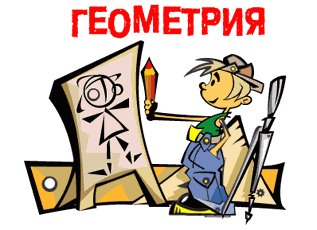 19
20
21
22
23
19.
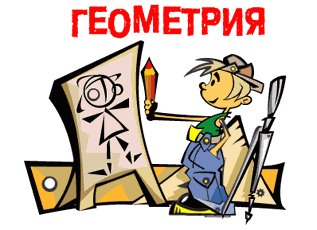 - вертикальные
- односторонние
- соответственные
- накрест лежащие
- смежные
- накрест лежащие
- односторонние
Выберите верные утверждения:
с
а
6
1
3
8
b
5
7
2
4
20.
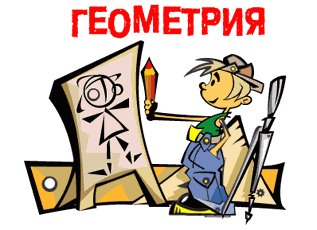 a ll b, если
Выберите верные утверждения:
с
а
6
1
3
8
b
5
7
2
4
21.
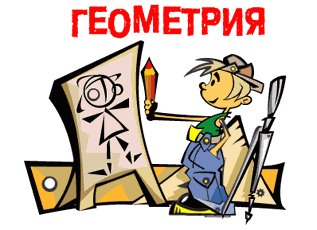 Прямые не параллельны, если при
пересечении двух прямых секущей:
НЕ СООТВЕТСТВУЕТ
сумма односторонних углов не равна 1800.
сумма соответственных углов  равна 1800.
вертикальные углы равны .
накрест лежащие углы не равны .
сумма смежных углов не равна 1800.
соответственные углы не равны .
22.
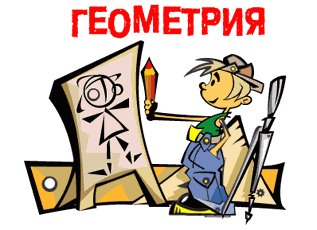 Параллельны ли прямые а и b, если
ДА
с
d
ДА
а
5
1
ДА
ДА
6
3
2
b
4
НЕТ
23.
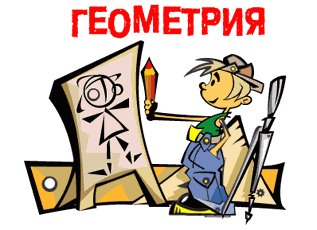 Параллельны ли прямые а и b, если
ДА
с
d
ДА
b
5
6
3
1
НЕТ
ДА
а
2
4
ДА
24.
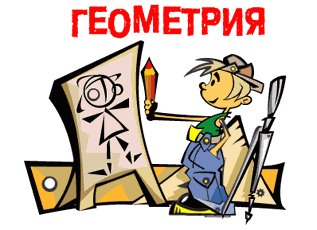 Дано: а ll b,
Найти:
Подсказка (5)
с
4
а
Определите углы
2
3
Свойство 
параллельных
прямых
1
b
Прямые параллельны
-накрест лежащие углы равны
 -сумма односторонних углов 1800
соответственные углы равны
Свойство 
параллельных
прямых
Свойство 
параллельных
прямых
Ответ
25.
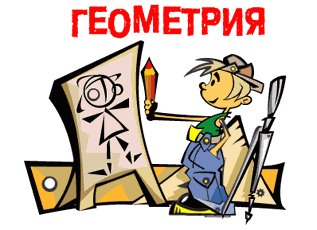 Дано: а ll b,
Найти все углы
с
Подсказка (2)
2
а
Определите углы
4
3
5
1
b
6
Прямые параллельны
-накрест лежащие углы равны
 -сумма односторонних углов 1800
соответственные углы равны
Ответ
26.
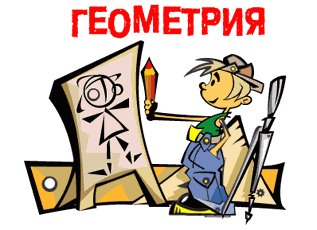 Дано: а ll b,
Найти:
Подсказка (3)
b
с
Определите углы
х
4х
1
2
а
Свойство 
параллельных
прямых
3
Вертикальные углы
Ответ
27.
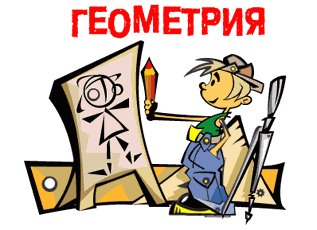 Дано: а ll b,
Найти:
с
Подсказка (3)
а
3
1
Определите углы
b
Свойство 
параллельных
прямых
2
Смежные углы
Ответ
28.
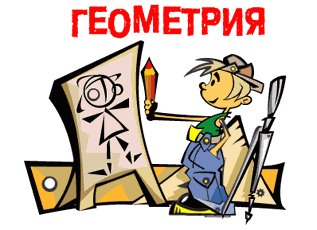 Дано: а ll b,
Найти:
Подсказка (4)
b
с
Вертикальные углы
7х
2х
а
3
Определите углы
2
1
Свойство 
параллельных
прямых
Ответ
29.
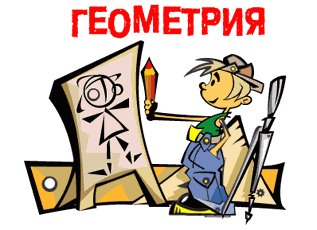 Дано: а ll b,
Найти:
с
Подсказка (3)
2
а
Определите углы
х
х + 90
1
b
Свойство 
параллельных
прямых
3
Вертикальные углы
Ответ
Решение задач
по готовым чертежам.
Необходимо по рисунку
записать условие задачи 
и ответить на поставленный 
вопрос.
В задачах подсказки
отсутствуют.
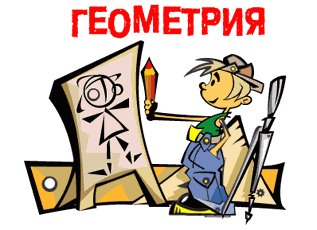 30
31
32
33
34
30.
Прямые а, b, c пересечены прямой d. 
Какие из прямых a, b, c параллельны?
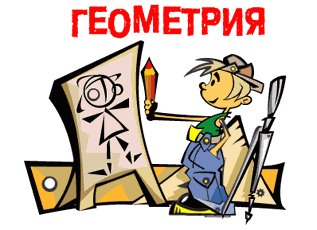 a
420
1400
b
c
1380
d
Вывод
31.
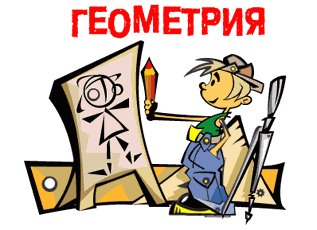 Найти:
В
С
1100
700
500
А
D
Ответ
32.
Доказать: АВ – биссектриса угла XAZ
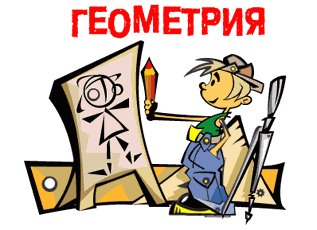 X
В
R
600
300
1200
Z
А
33.
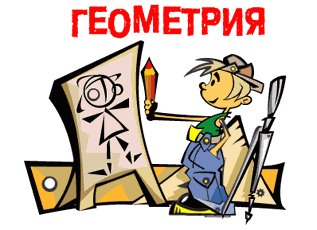 Найти:   х и у
700
К
Р
700
y
М
520
x
F
Е
Ответ
34.
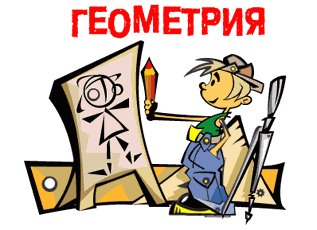 Найти:
В
D
E
370
А
С
Ответ